Home and Community Based Services
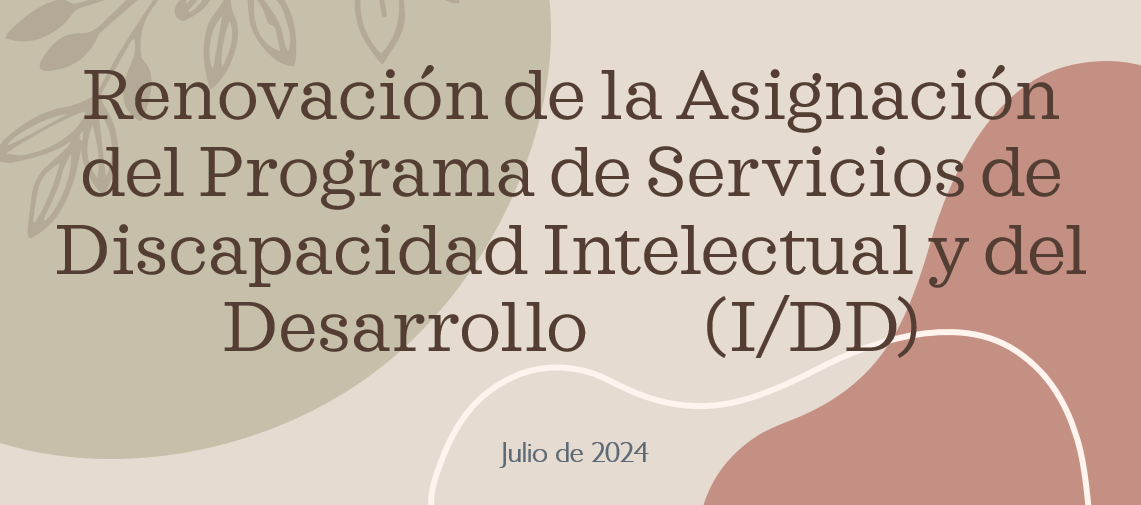 1
Home and Community Based Services
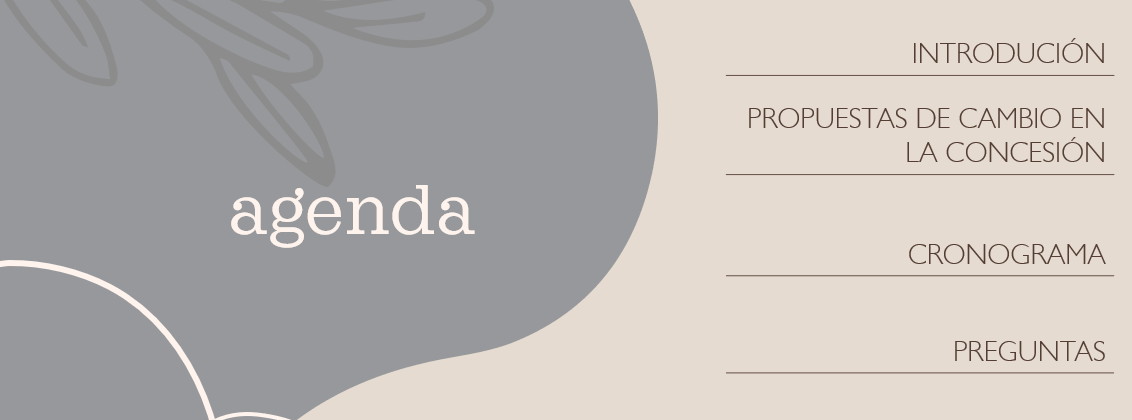 2
Home and Community Based Services
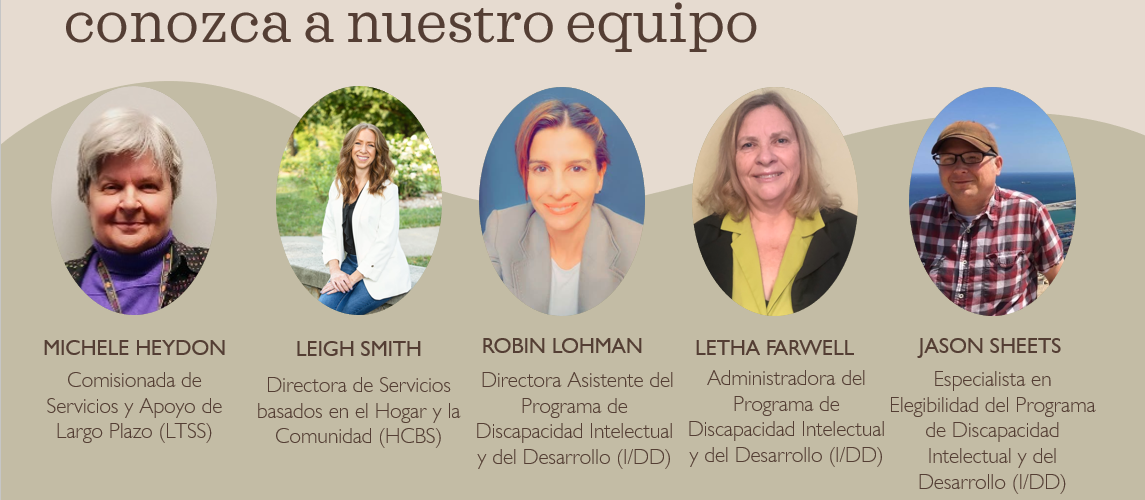 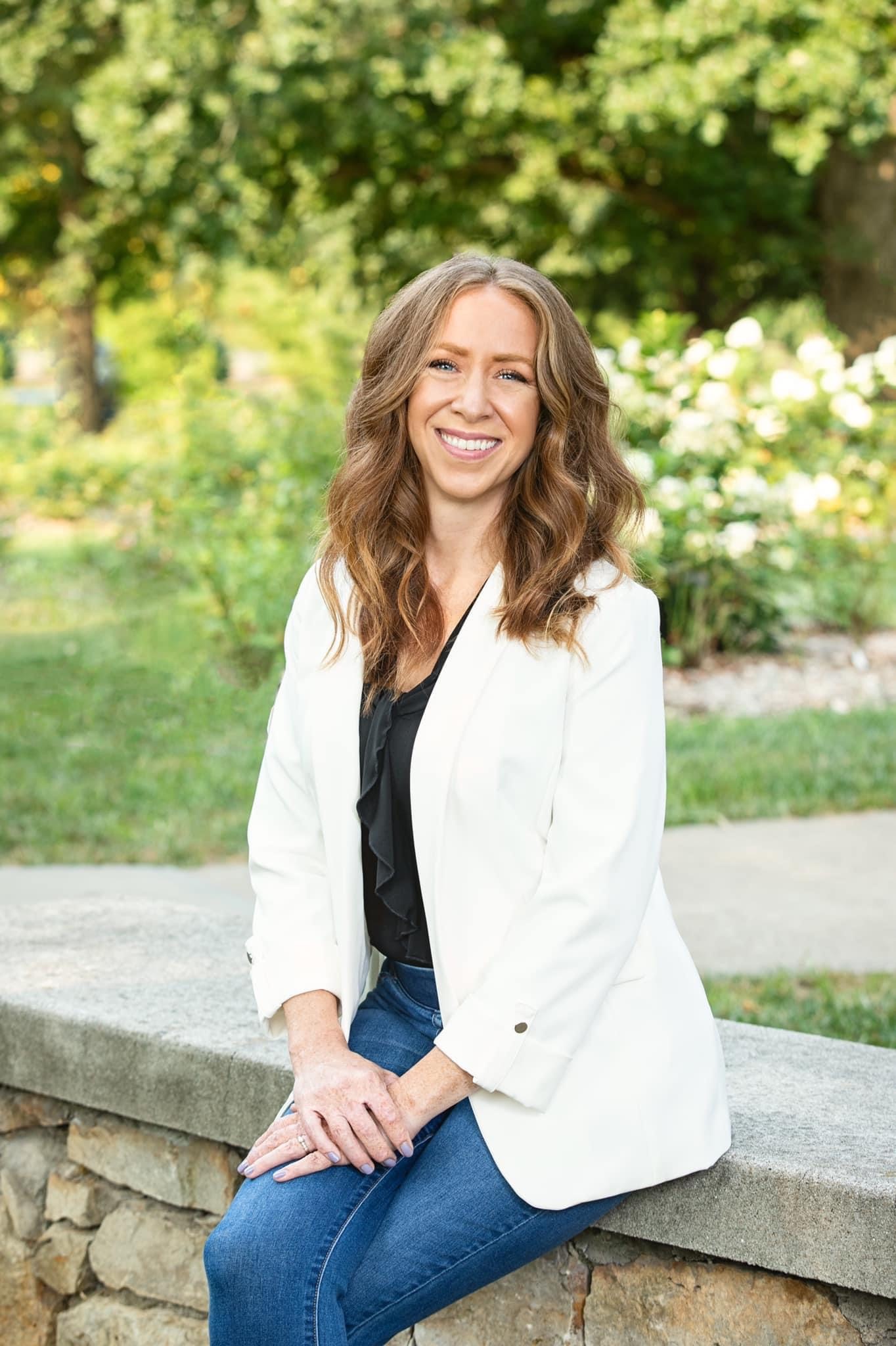 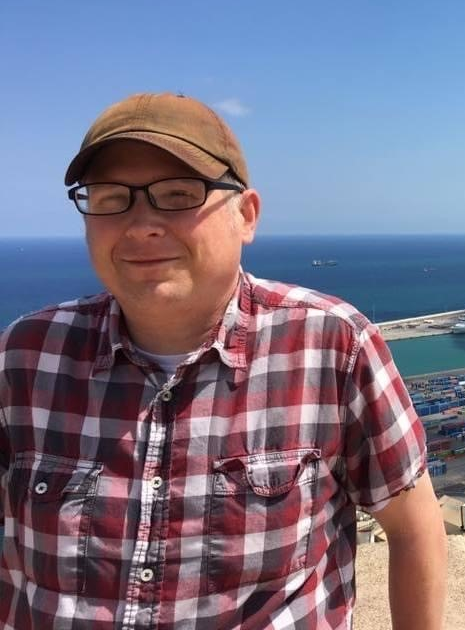 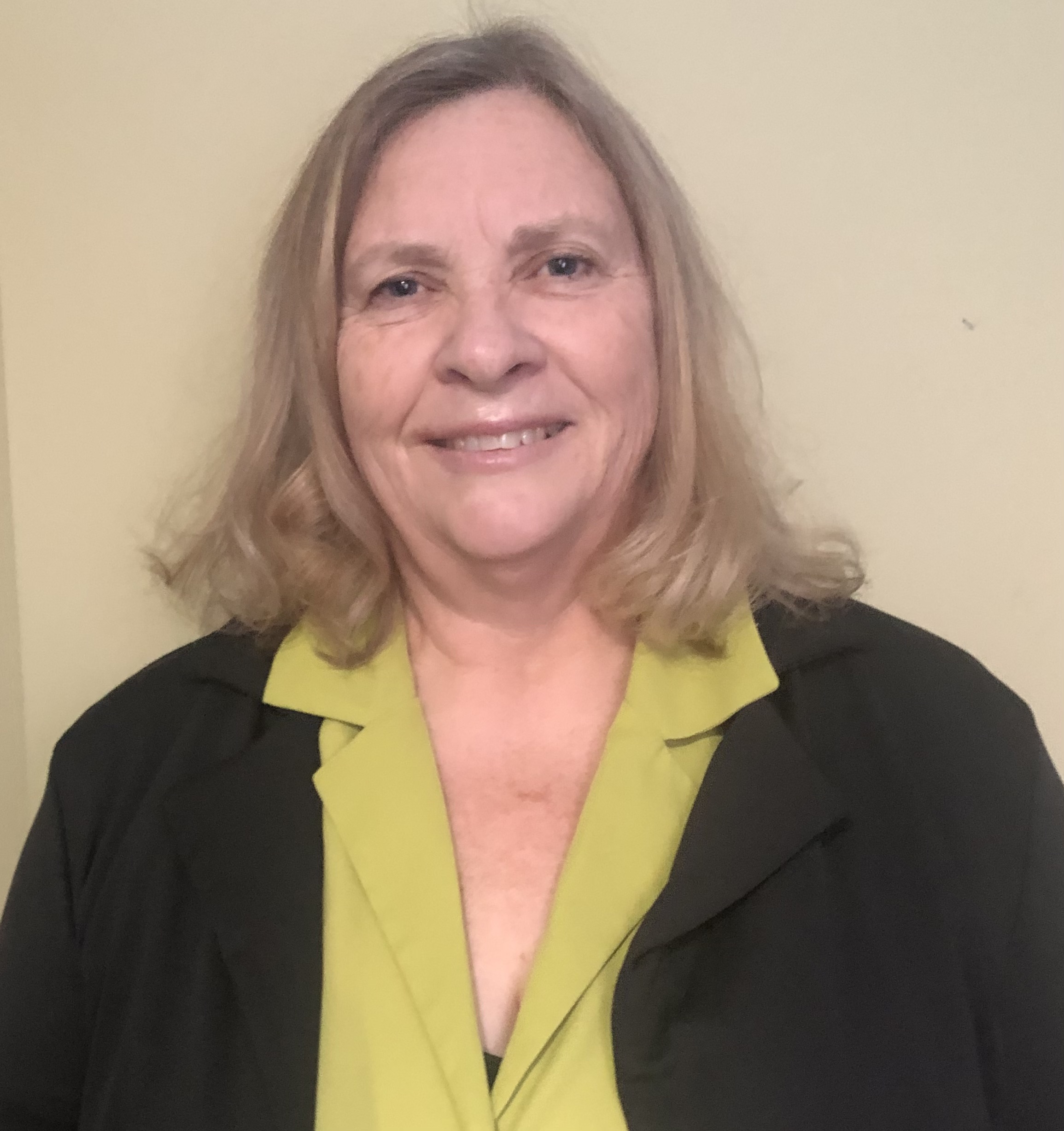 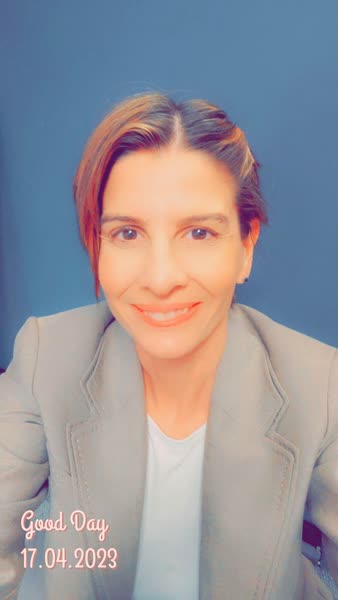 Jason sheets
Leigh smith
Robin lohman
Letha farwell
I/DD Program Manager
HCBS Director
Assistant I/DD Director
LTSS Commissioner
3
Home and Community Based Services
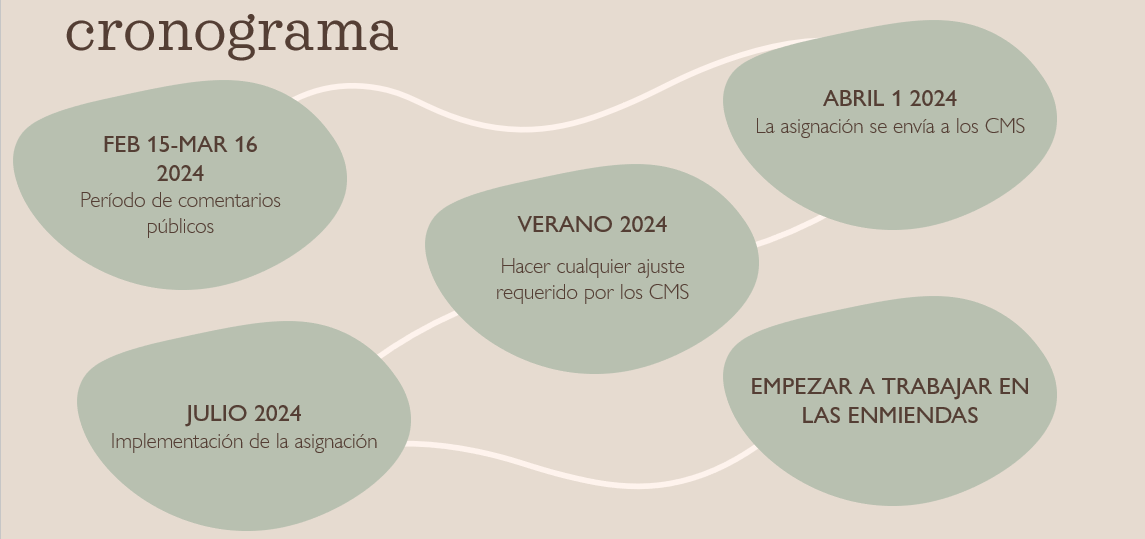 4
Home and Community Based Services
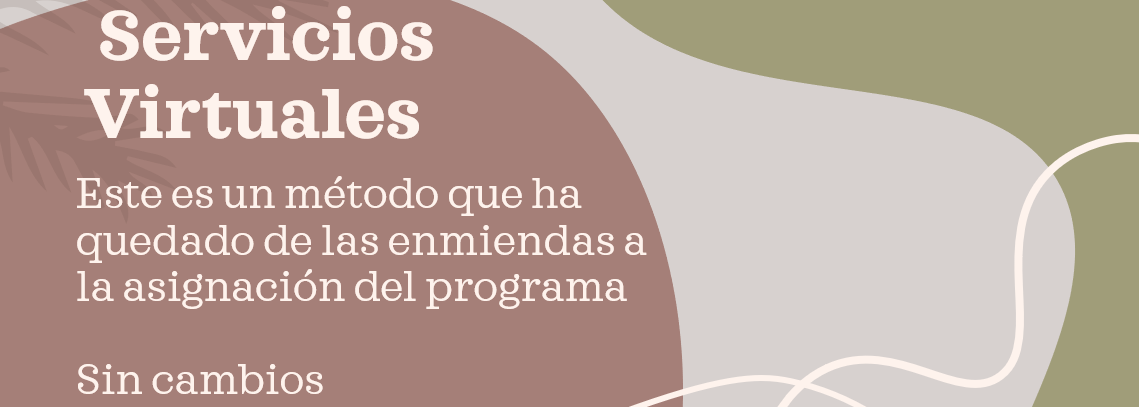 5
Home and Community Based Services
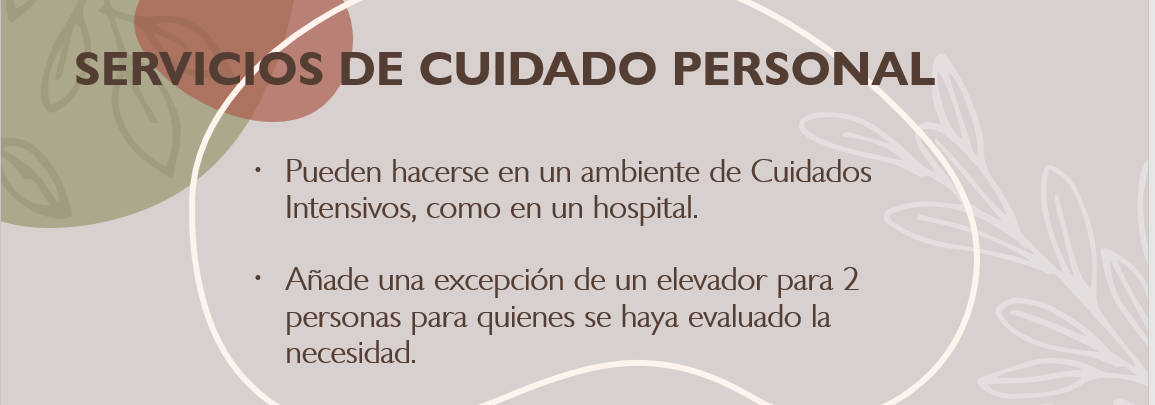 6
Home and Community Based Services
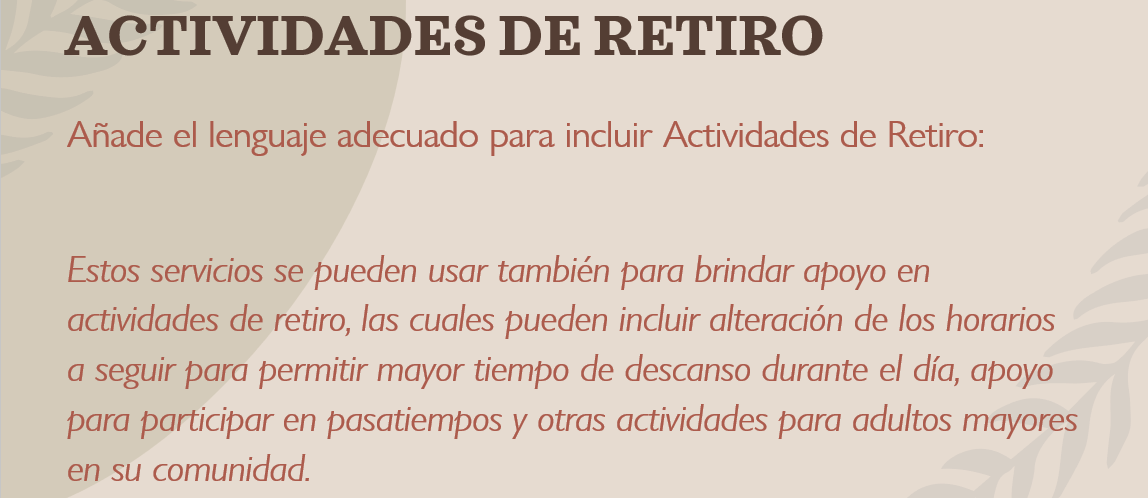 7
Home and Community Based Services
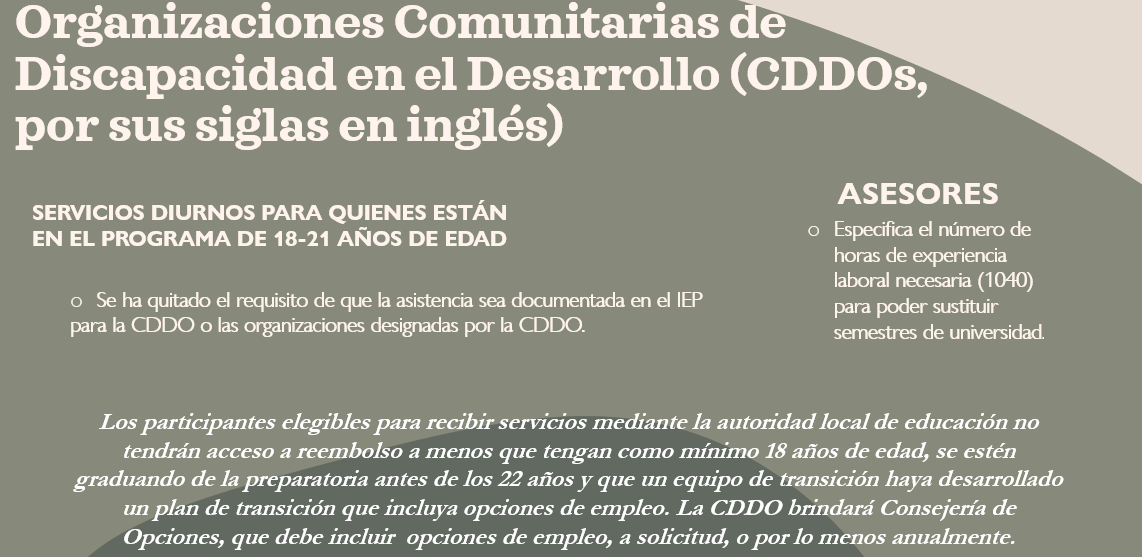 8
Home and Community Based Services
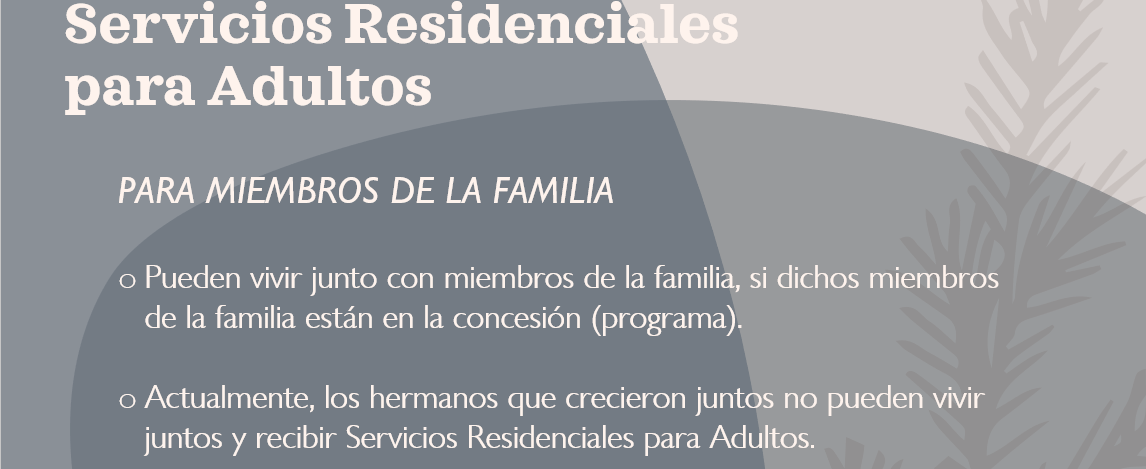 9
Home and Community Based Services
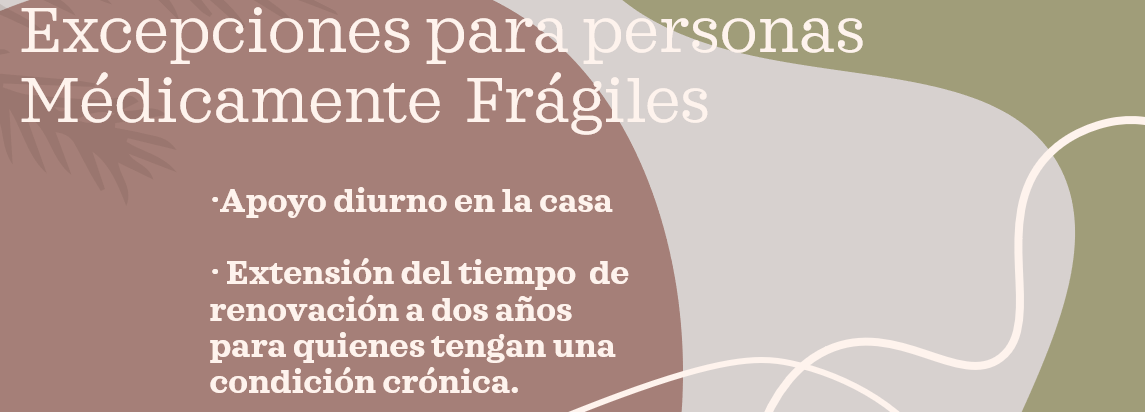 10
Home and Community Based Services
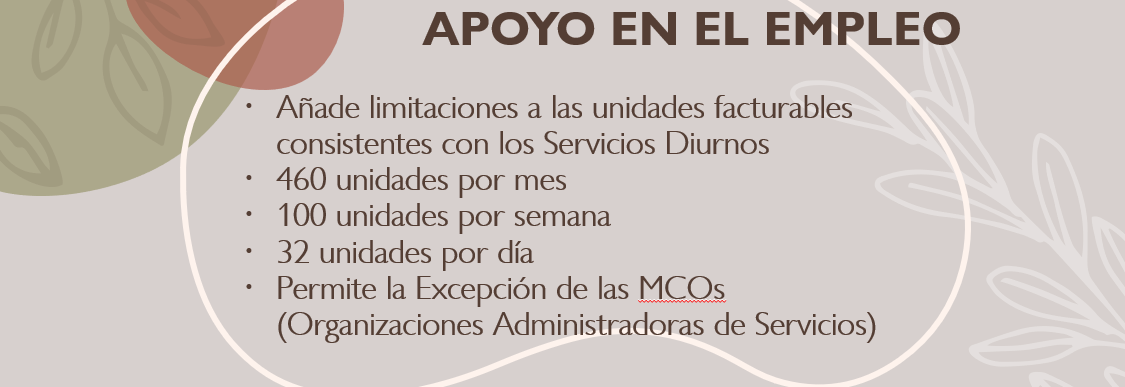 11
Home and Community Based Services
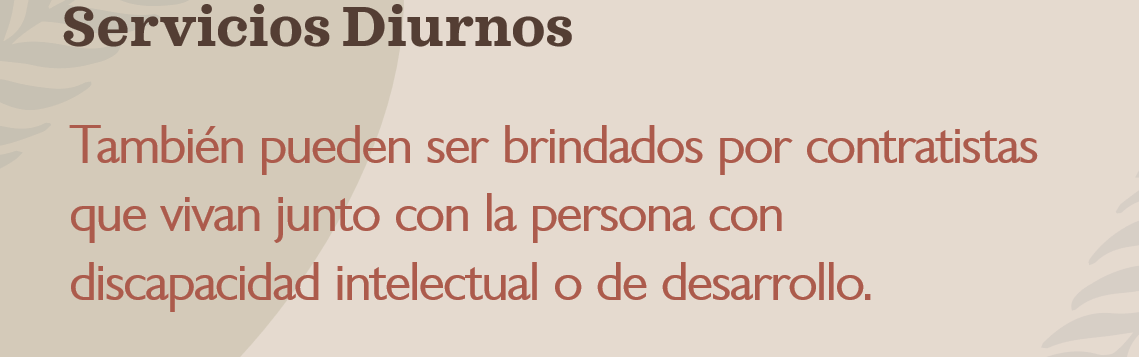 12
Home and Community Based Services
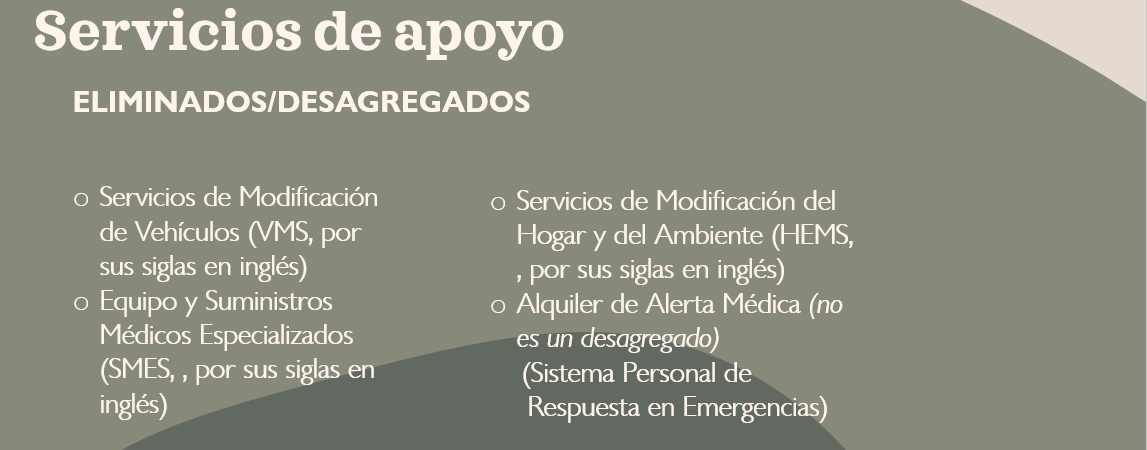 13
Home and Community Based Services
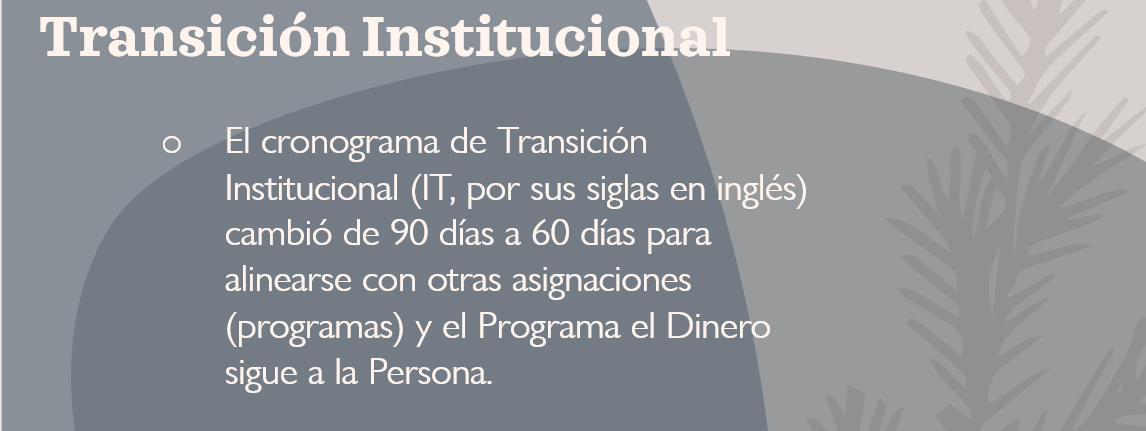 14
Home and Community Based Services
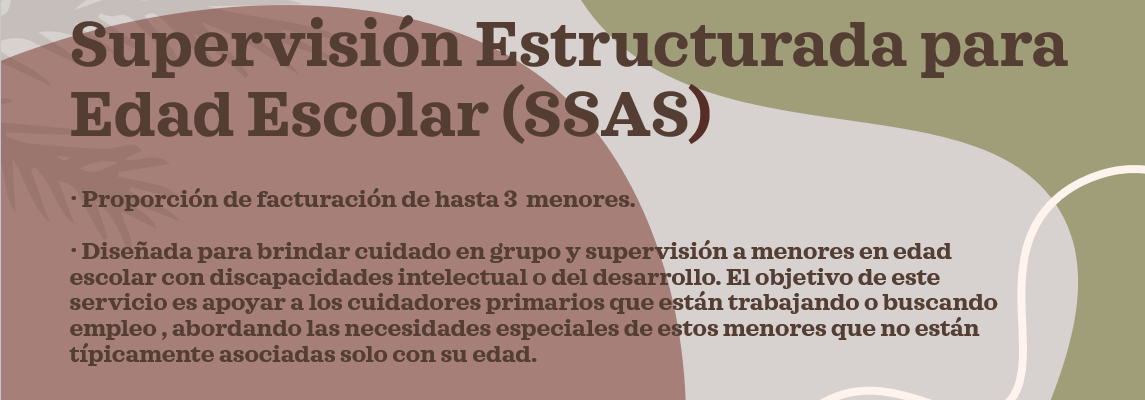 15
Home and Community Based Services
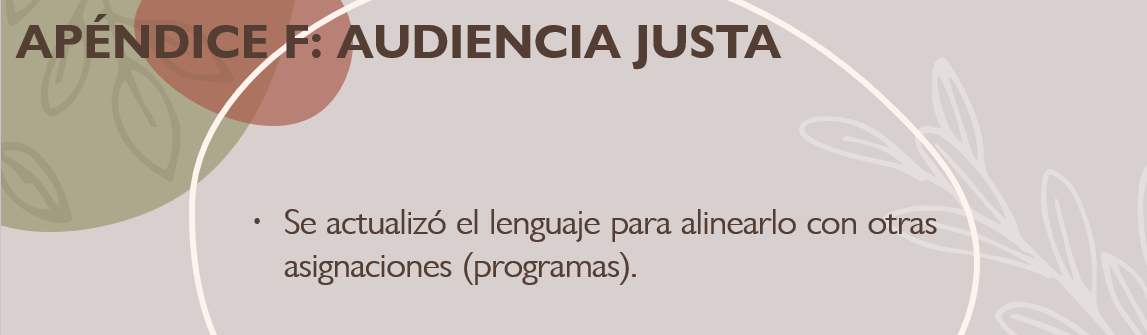 16
Home and Community Based Services
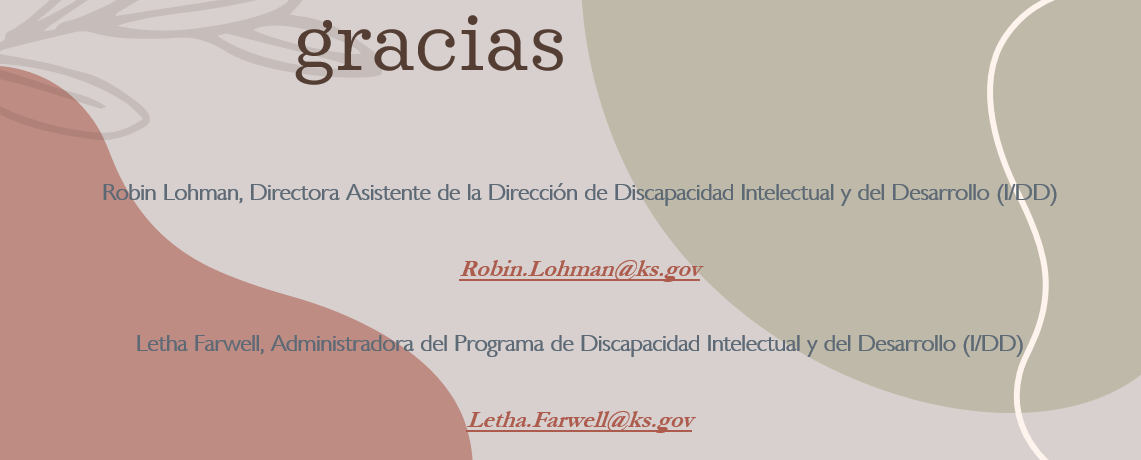 17